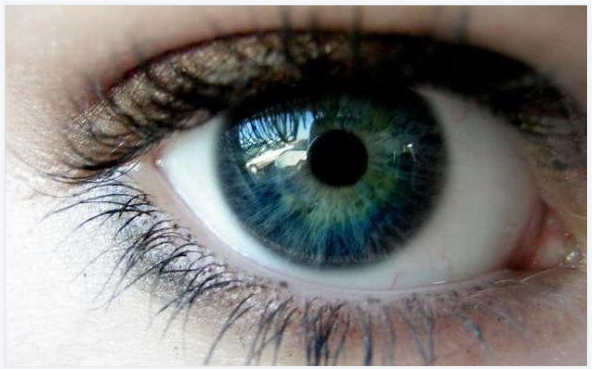 项目一
视觉营销基础
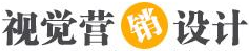 CONTENTS
目 录
1.1
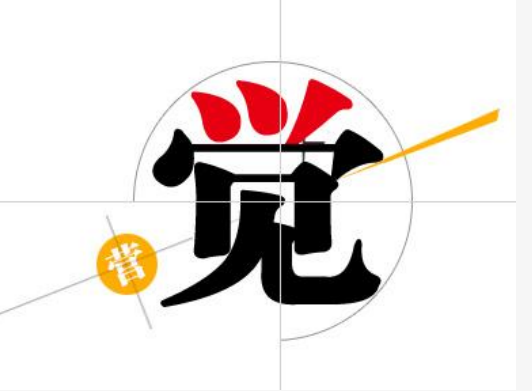 了解视觉营销
把握视觉营销的信息传递和定位
1.2
1.3
认识视觉设计元素
1.4
提炼视觉创意
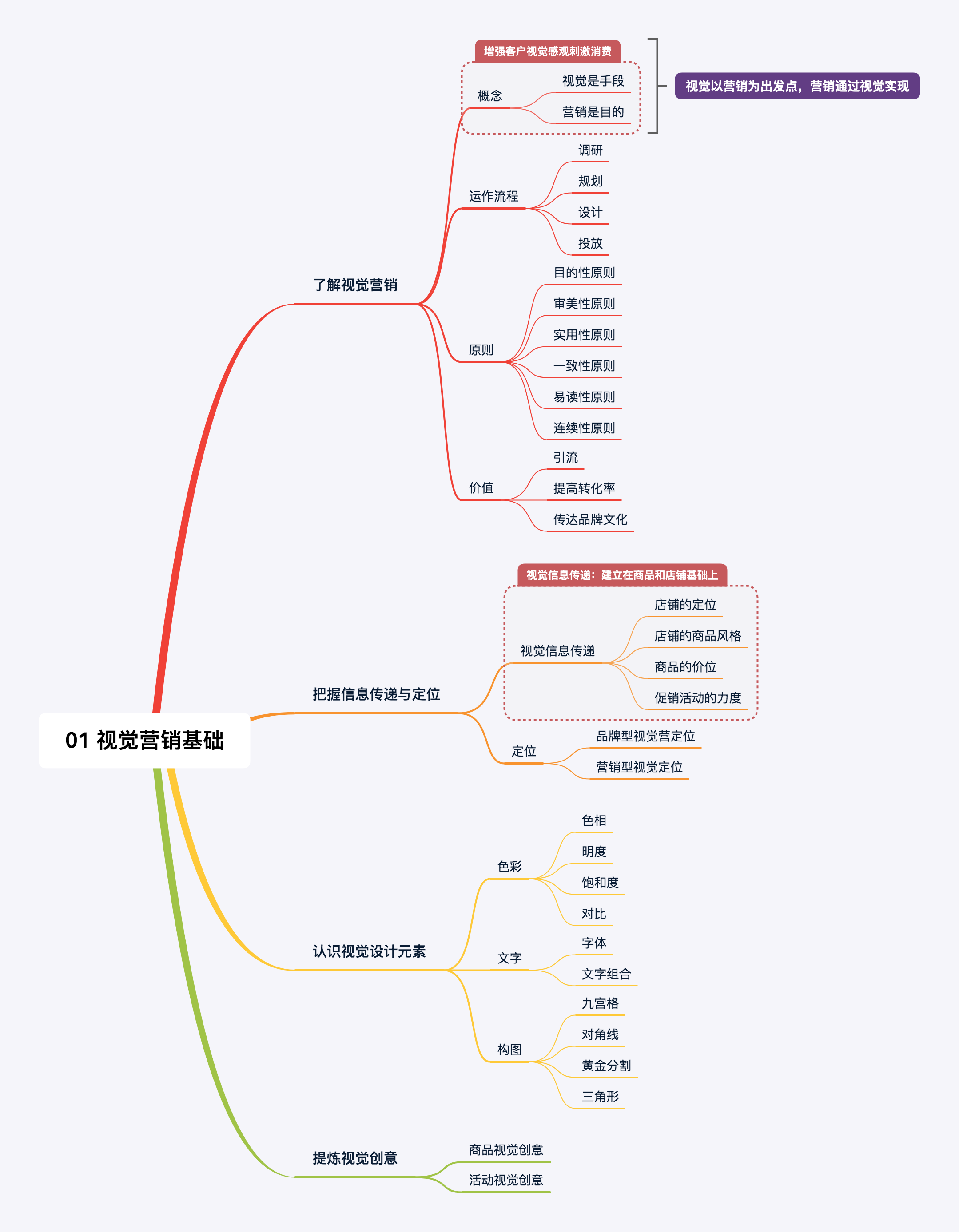 教学目标
知识目标
掌握视觉内涵
掌握视觉营销价值
能力目标
针对不同店铺能分析营销价值体现点
思政目标
通过视觉元素分析，提高审美能力
重点、难点
教学重点

了解视觉营销运作流程

教学难点

掌握视觉营销的内涵
本节导读
视觉营销是网店中不可或缺的营销手段，不但能提升店铺的美观度，还能促进成交量，提升店铺的整体形象。本小节将对视觉营销的基本概念、视觉营销的运作流程、视觉营销的原则和视觉营销的价值等知识进行介绍，帮助大家认识视觉营销，为了解视觉营销的信息传递和定位打下坚实基础。
1.1.1  视觉营销的基本概念
视觉营销的定义
01.
视觉营销综述
视觉营销的意义
Unified fonts make reading more fluent.
Theme color makes PPT more convenient to change.
Adjust the spacing to adapt to Chinese typesetting, use the reference line in PPT.
实体店与网店对比
03.
02.
视觉营销的定义
视觉营销是个外来词， 英文为Visual Merchandising, 简写为VM或VMD.视觉营销也称商品计划视觉化，即在市场销售中管理并展现以商品为主的所有视觉要素的活动，从而达到表现品牌或商品的特性以及与其他品牌或商品的差异化的目的。这项活动的核心是商品计划，同时必须要依据企业的品牌理念来做决定。而其实现的过程就是利用色彩、图像、文字、视频等方式充分展现品牌或商品，从而吸引顾客的关注，由此增加人们对品牌和产品的认可度，同时产品描述的视觉展示就用视觉来传达产品的性能与优势，最终达到营销致胜的目的。即视觉是手段，营销是目的，而营销是通过视觉呈现。
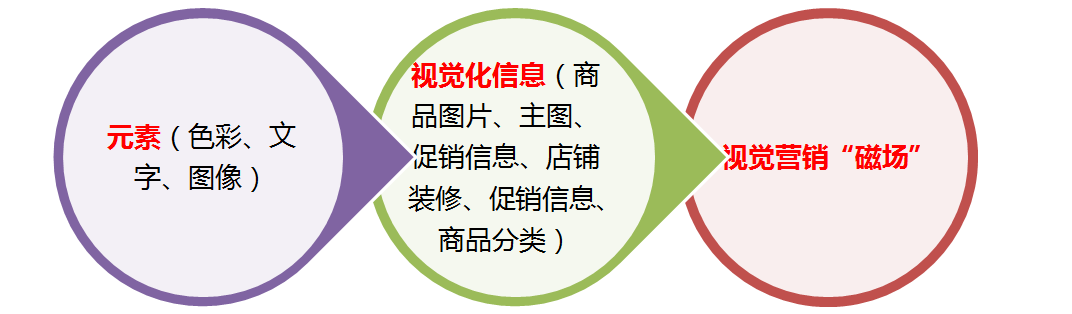 实体店与网店对比
发展前景
橱窗/广告
逛街
商店
品牌街区
货架
Text here
Supporting text here.
Copy paste fonts. Choose the only option to retain text.
Lorem ipsum dolor sit amet, consectetur adipisicing elit.Lorem ipsum dolor sit amet, consectetur adipisicing elit.Lorem ipsum dolor sit amet.
钻石展位
浏览淘宝
商品类目
商品分类
网店
网店视觉营销的意义
视觉营销的表象是视觉呈现，其核心目的是营销。就是让受众通过视觉了解产品的同时最终达成成交，甚至成为产品或者品牌的忠实顾客
     电子商务更加讲究“用户体验”，从销售的角度来讲，网店视觉营销就是创造个良好用户体验的网店，让目标顾客容易进、容易看、容易懂、容易选、容易买。容易回的店铺，让商品转化率与销售额产生直接联动。从实体店铺的角度来说，就是容易在终端产生销售的意思。如果从实体导购员的角度来说，商品容易看、容易拿取、容易尝试，也是直接与容易销售相联系的。网店中，产品描述就是导购员，网店视觉营销的理念就是达到顾客与网店双方在买与卖之间均可获得方便的效果。
       如图所示为网店用户体验的六易原则。
03
04
容易懂
容易选
02
05
容易看
容易买
06
01
容易进
容易回
网店用户体验六易原则
容易进原则
进  对于店铺在全网的角度而言，“容易进”主要应用于淘宝常规的营销及推广手段，比如，优化宝贝标题提高自然搜索；投入直通车、钻展等付费引流；做好全网SNS和淘宝SNS的免费引流;站外其他付费的引流等。然而这些推广中除了“标题优化”外，从某种程度上可以说各种方法都将是“视觉化”的引流方式。好的设计是让用户容易进入你店铺的关键要素。另外，对于进入店铺后，还有一层“容易进”，即容易进入各个分类或各个主推的栏目频道，甚至容易进入主推单品，视觉上有引导地让用户跟着你精心规划的店铺路径走。
容易进
容易看
容易看
顾客进入店铺就要尽可能留住他，除了产品本身是否有吸引力外，用户在浏览时，给他的视觉呈现是很重要的，不论是产品、广告、视频还是文字，定要让用户 能很容易地识别，从而最终达到有效传达的目的。
目录
容易懂
容易懂主要是顾客要读懂你。因为你卖自己的产品，对产品了解是很到位的，然而要让顾客真正了解你的产品才是关键。在网络零售中，要让顾客了解你的产品，视觉图片顾客要看得懂、文字要读得懂、卖点要真的懂。  因为颐客的知识年龄大小等多方面的不同，要让大众都能读懂你，你就要把产品的特点以视频的方式呈现给顾客，让其轻松理解你。
容易懂
容易选
容易选
容易选主要涉及产品的分类设置、导航引导、产品推荐等。产品分类好比商场中的区域划分和商品陈列，如果它们随便规划和摆放，定不利于用户的选购。 因此，在视觉规划店铺时，就要做好导航条和导航区的规规划以及产品分类的规划，从而方便
顾客查找和购买。
目录
容易买
店铺的广告页是否都能连接到产品页
具体产品页是否帮用户考虑到搭配套餐的选择
容易买
产品页中关联营销是否有必要，去除无关多余非关联广告
产品页中的尺寸和大小是否有优化，是否利于用户快速打开阅读
容易回
容易回
情感上，要让你的店铺及品牌留下深刻的印象，记住你。
应用上，可以让你的“店铺收藏”尽量明显或是和别人不一样。
1.1.2  视觉营销的运作流程
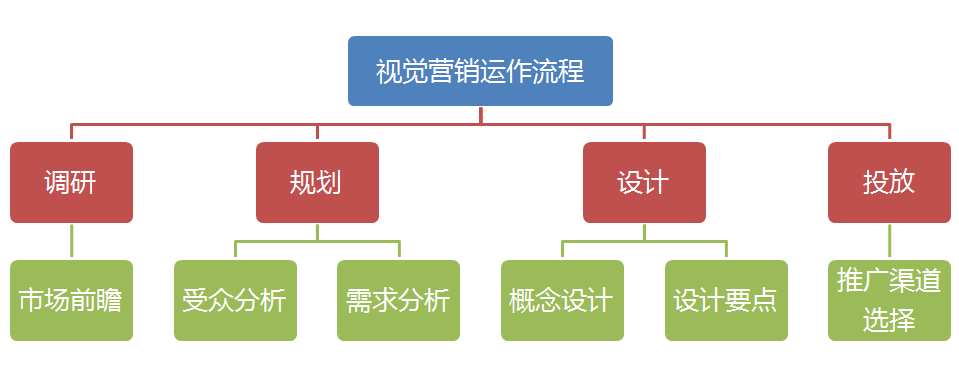 1.1.3  视觉营销的原则
一致性原则
目的性原则
易读性原则
审美性原则
￥
连续性原则
实用性原则
有效性原则
有效性是指企业经策划与设计的识别系统计划能得以有效地推行运用，形象识别系统是解决问题，不是企业的装扮物，因此能够操作和使于操作，其可操作性是一个十分重要的问题。
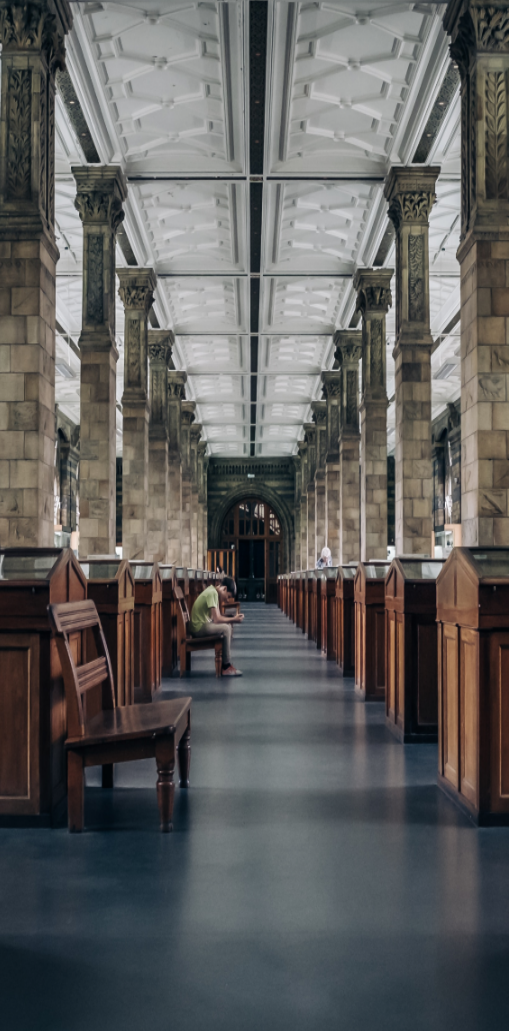 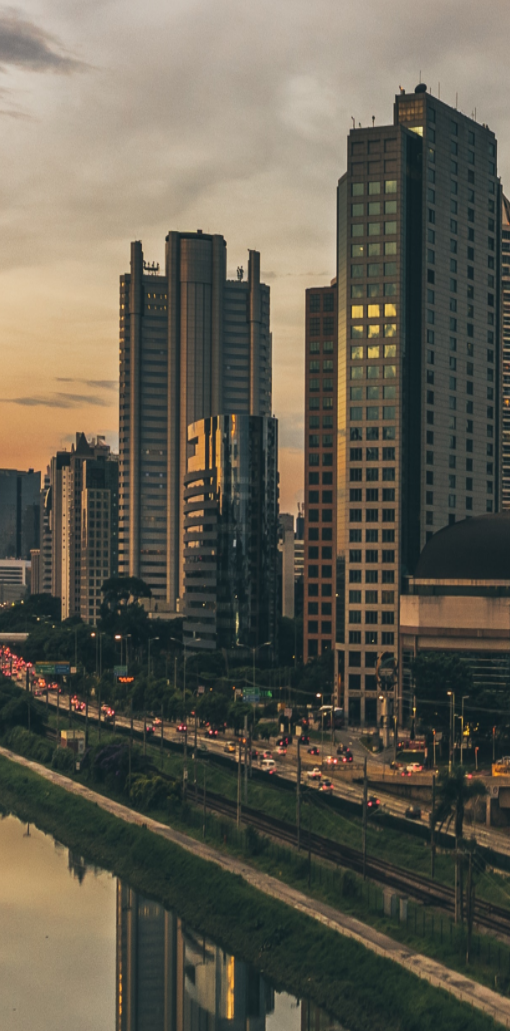 LOREM IPSUM
计划具有有效性，能够有效地发挥树立良好企业形象的作用，首先在其策划设计上必须根据企业自身的情况，企业的网络营销地位，在执行企业形象战略时确立准确的形象定位，然后以此定位进行发展规划。在这点上协助企业进行品牌形非常重要，一切必须从实际出发， 不能进合企业领导人我不切合实际的心态。
差异性原则
1
2
差异性首先表现在不同类目的区分，因为，们广大消费者心日中，不同类目的企业与品牌均有其行业的形单特征，如化妆品企业与大家电企业的企业形象特征应是截然不同的。在设计时必须实由行业特点，才能使与其他行业有不同的形象特征，有利于识别认同。其次，必须实市与同行业其他企业的差别，才能种具风果，脱颖而出。
企业形象为了获得受众的认可，必须是个性化的，与众不同的， 因此差异性的原则十分重要
同一性原则
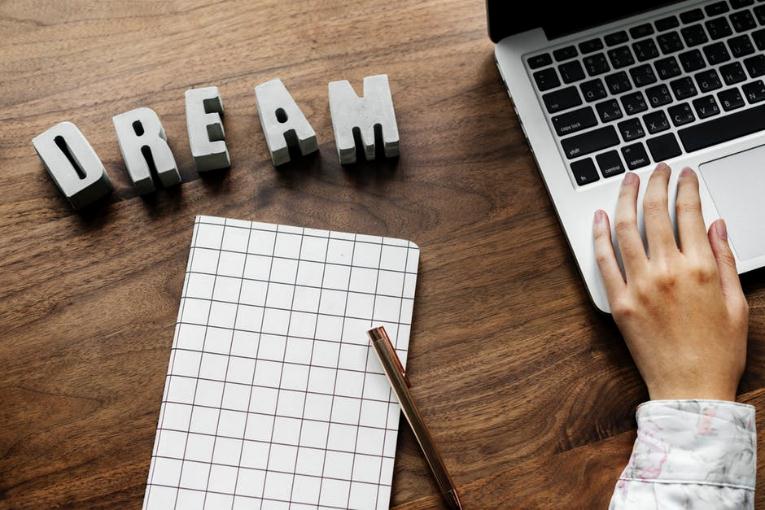 为了达成企业形象在电子商务领域的一致性与一惯性，应该运用统一设计和统一大众传播，用完美的视觉一体化设计，将信息与认识个性化、明晰化、有序化。把各种形式传播媒体形象统一。
统一
简化
01
02
对设计内容进行提炼，尽可能条理清晰，参差分明。
品牌、企业名称、商标名称应尽可能统一，给人以唯一的视觉印象
系列
通用
03
04
对设计对象要素的参数、形式、结构进行合理安排与规划
设计上必须要有良好的适合性
审美性原则
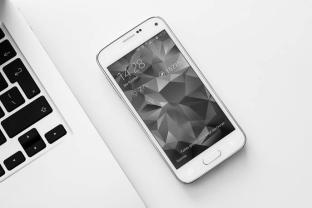 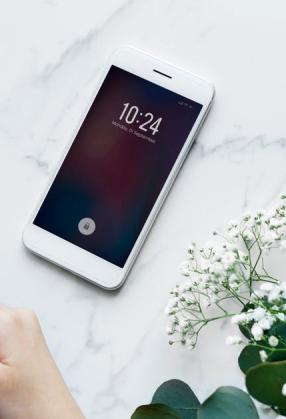 好的设计能将顺本枯燥的语言通过具有艺术性和建给人美感，让人心动，所以完美的设计浅的设计能吸引客户的视线，引发客户的好奇心，有巨大的审美价值
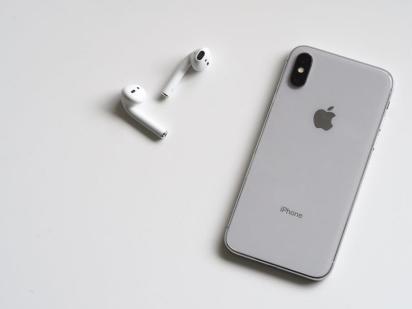 优秀的设计应具有强烈的规觉冲由力，其形式完美、装饰性强、贴近人们的生活。具有审美价值的设计，亲和力，让人们喜欢、耐看、易认、易记。
Text here
1.1.4  视觉营销的价值
1．引导流量
（1）流量的分类
UV（独立
访问数）
IP（独立IP数）
PV（访问量）
1.1.4  视觉营销的价值
1．引导流量
（2）流量的来源
自主访问
淘内免费流量
其他
淘外流量
付费流量
1.1.4  视觉营销的价值
1．引导流量
（3）引流技巧
引流是决定成功与否的关键，客户只有访问了店铺才可能下单，如果店铺无人访问，则一切的促销手段都失去了实施的基础，而对应的价值也得不到体现，所以开店的头等大事就是“引流”。
1.1.4  视觉营销的价值
1．引导流量
（3）引流技巧
25%
做好忠实客户的培养
做好店铺搜索排名优化
35%
引流技巧
10%
20%
做好宣传与推广
做好店铺装修
1.1.4  视觉营销的价值
2．提高转化率
引流后还需要将这些流量有效地转化为营业额，因为只有进店消费后，前面的引流才有意义。而决定转化率好坏最主要的因素就是视觉营销，在转化过程中，商品外观和质量等信息只能通过视觉营销的手段在商品详情页面中呈现给客户，精心设计的商品详情页就如同好的销售员，能让客户看完描述后就产生购买欲望，最终形成购买行为，反之则造成转化失败。
1.1.4  视觉营销的价值
3．传达品牌文化
品牌是企业信誉、品质、技术、服务等诸多方面的综合体现，成功的品牌战略意味着商品的竞争优势和强大的市场占有率，同时也是企业与厂商市场份额、丰厚利润的体现。尤其在信息化时代，作为一种特殊的视觉符号，品牌视觉语言的表达已成为商品形象、企业形象和文化形象的承载体，是创造名牌形象、提高无形资产的重要手段。
1.1.5  任务实训及考核
1.1.5  任务实训及考核